Презентация к уроку биологии в 8 классе«Внутреннее строение пресмыкающихся»
Трачук Наталья Михайловна
учитель биологии
ГБОУ АО «Савинская СКОШИ»
Плесецкого района Архангельской области

п. Савинский, 2015
ПРЕСМЫКАЮЩИЕСЯ
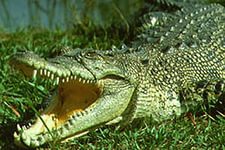 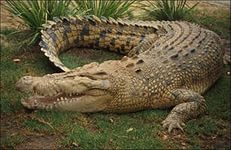 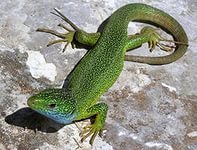 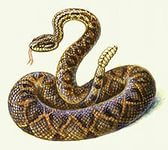 Установите    верное   соответствие:
Кожа  голая и влажная
Тело покрыто роговыми чешуйками
Задние ноги сильнее развиты, чем передние
Передвигается прыжками
Имеется короткая шея
Хвост отсутствует
Способны к регенерации
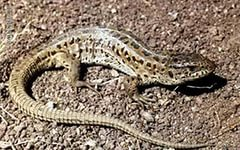 Назовите части тела ящерицы
«Пальминг»
Пищеварительная и дыхательная система
КРОВЕНОСНАЯ  СИСТЕМА ЗЕМНОВОДНЫХ  И  ПРЕСМЫКАЮЩИХСЯ
2
1
ПРАВОЕ ПРЕДСЕРДИЕ
ЛЕВОЕ ПРЕДСЕРДИЕ
3
ЖЕЛУДОЧЕК
ПЕРЕГОРОДКА
Биологический диктант
Тело пресмыкающихся покрыто влажной кожей
Тело пресмыкающихся покрыто роговыми чешуйками
Органы тела- голова, шея, туловище.
Органы тела – голова, шея, туловище, хвост, две пары конечностей
На пальцах ног имеются коготки
Регенерация - это восстановление утраченных частей тела
Пищевод и желудок  - органы пищеварения
Органы дыхания  ящерицы – кожа и легкие
Органы дыхания ящерицы – лёгкие
Сердце пресмыкающихся  трёхкамерное с неполной перегородкой
ПРОВЕРЬ СЕбЯ
-
+
-
+
+
+
+
-
+
+
Домашнее задание:
Стр. 85 – 87, читать, отвечать на вопросы
А.И.Никишов А.В.Теремов. Биология. Животные. 8 класс. Учебник для специальных (коррекционных) образовательных учреждений VIII вида. М.: Просвещение, 2008.